Олимпийские игры
Олимпи́йские и́гры, Олимпиа́да — крупнейшие международные комплексные спортивные соревнования, которые проводятся каждые четыре года. Традиция, существовавшая в Древней Греции, была возрождена в конце XIX века французским общественным деятелем Пьером де Кубертеном.
Олимпийские игры, известные также
как Летние Олимпийские игры, 
проводились каждые четыре года, 
начиная с 1896, за исключением лет, 
пришедшихся на мировые войны.
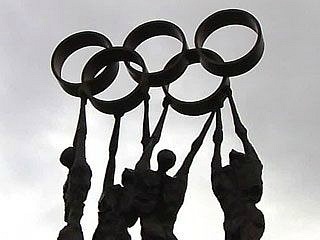 В 1924 году были учреждены Зимние 
Олимпийские игры, которые 
первоначально проводились в тот же 
год, что и летние. Однако начиная 
с 1994 года, время проведения зимних 
Олимпийских игр сдвинуто на два года 
относительно времени проведения 
летних игр.
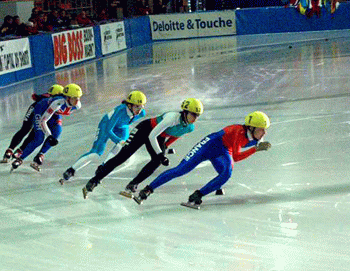 В тех же местах проведения Олимпиад 
спустя некоторое время 
проводятся Паралимпийские 
игры для инвалидов и других людей с 
ограниченными возможностями. 
Аналогом Олимпиад являются также 
летние и зимние и весенние Юношеские 
Олимпийские игры и 
студенческие Универсиады.
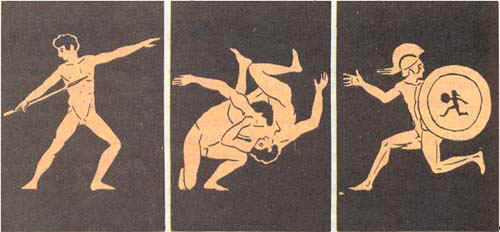 Античные Олимпийские игры
Олимпийские игры Древней 
Греции представляли собой 
религиозный и спортивный 
праздник, проводившийся в 
Олимпии. Сведения о 
происхождении игр утеряны, 
но сохранилось несколько 
легенд, описывающих это 
событие. Первое 
документально 
подтверждённое празднование 
относится к 776 году до н. э. 
они были учреждены Гераклом, 
хотя известно, что игры 
проводились и раньше. На 
время проведения игр объявлялось священное перемирие (έκεχειρία), в это время нельзя было вести войну, хотя это неоднократно нарушалось. Олимпийские игры существенно потеряли своё значение с приходом римлян. После того, как христианство стало официальной религией, игры стали рассматриваться как проявление язычества и в 394 н. э. они были запрещены императором Феодосием I.
Организаторы Игр разрабатывают символику Олимпиады: официальную эмблему и талисман Игр. Эмблема обычно имеет уникальный дизайн, стилизованный в соответствии с особенностями данной страны. Эмблема и талисман Игр являются неотъемлемой частью сувенирной продукции, выпускаемой в преддверии Игр в большом количестве. Доходы от продаж сувениров могут составить немалую часть доходов от Олимпиады, однако не всегда они покрывают расходы.
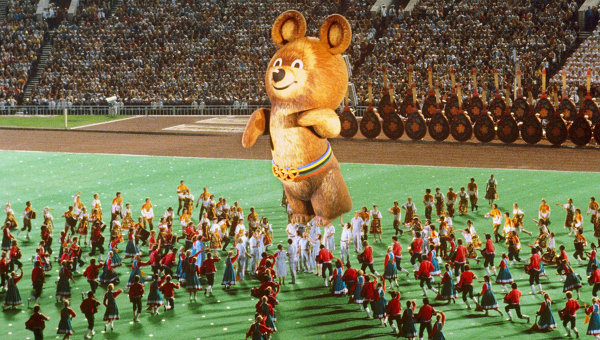 Изначально Кубертен хотел сделать Олимпийские игры любительским соревнованием, в котором нет места профессионалам, занимающимся спортом за деньги. Считалось, что получающие деньги за занятие спортом имели нечестное преимущество перед теми, кто практикует спорт как хобби. Не допускали дажетренеров и тех, кто получал денежные призы за участие. В частности, Джим Торп в 1913 году был лишён медалей — обнаружилось, что он полупрофессионально играл в бейсбол.
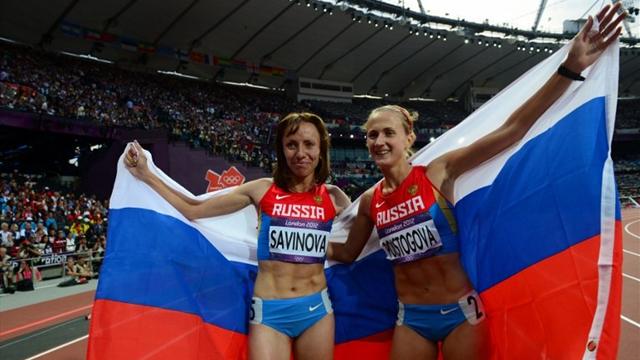 Любительский  дух
После войны, с профессионализацией европейского спорта и появлением на международной арене советских «любителей» , дотируемых государством, требование любительства в большинстве видов спорта отпало. На данный момент в Олимпийских играх любительскими являются бокс (бои идут по правилам любительского бокса) и футбол (соревнования молодёжных команд — всем игрокам, кроме трёх, должно быть до 23 лет).
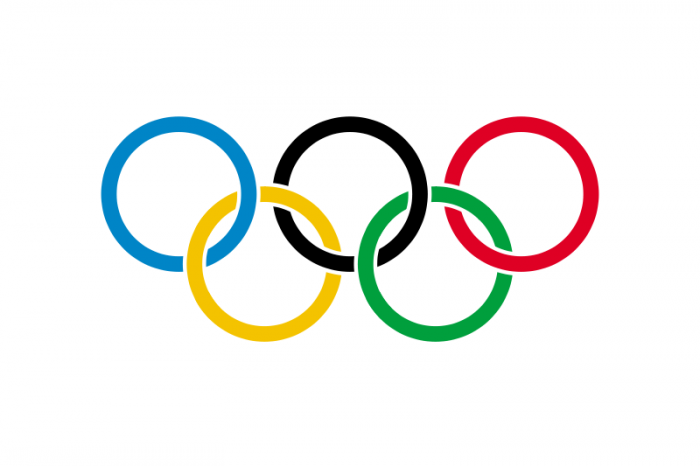 Право проведения Игр является очень престижным и почетным. По этой причине кандидаты ведут активную борьбу за победу, стараясь представить свою заявку в наиболее выгодном свете, доказать, что именно их заявка лучшая. Для этого каждый город-кандидат представляет на суд членов МОК т. н. «Заявочную книгу», в которой изложены все детали проекта Игр в этом городе, а также готовят специальную презентацию своей заявки. Прием заявок на проведение Игр начинается за 10 лет до даты их проведения, заканчивается за 9 лет, список финалистов определяется за 8 лет, и наконец за 7 лет определяется место проведения.
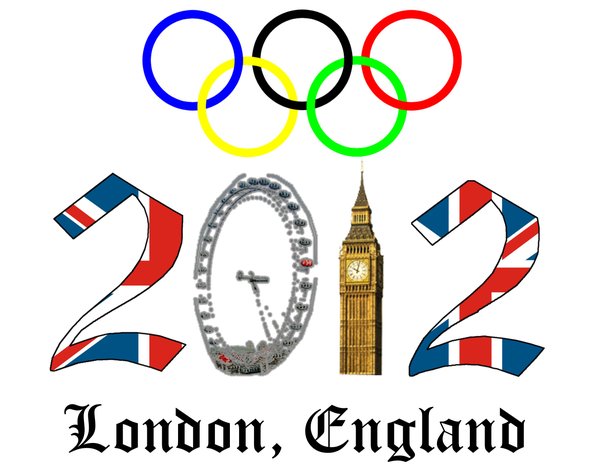 Компания Coca-Cola уже много лет является официальным партнером Олимпийских игр и разрабатывает специальный дизайн своей продукции с олимпийской символикой. На этот раз дизайнеры марки создали целый ряд "олимпийских" банок и бутылок, которые поступили в продажу 8 июня и будут доступны до конца августа. Проект является совместной работой The Coca-Cola Company и дизайнерских бюро Attik и  MWM Graphics.
Также компания выпустила лимитированную серию банок Eight-Pack в качестве поддержки американской сборной на лондонской Олимпиаде, на которых атлеты запечатлены в движении.
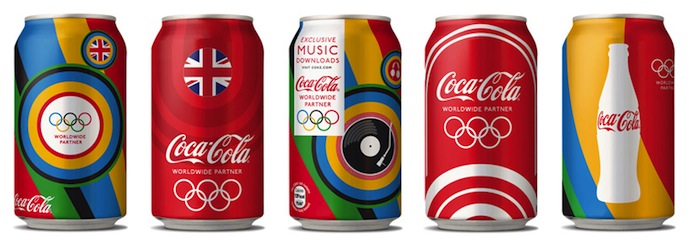 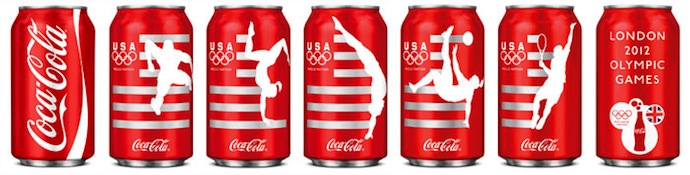